L’ORDINE PUBBLICO INTERNAZIONALE
Aspetti attuali in materia di diritto di famiglia
Prof. Sara TONOLO
11 novembre 2019
Definizione
L’o.p.i. è l’insieme dei principi ritenuti fondamentali, e per questo irrinunciabili, dalla Comunità internazionale.  
Preserva l’armonia interna dell’ordinamento operando come limite all’ingresso nel foro di valori giuridici stranieri che possano produrre effetti inaccettabili per l’ordinamento stesso.
Funge da limite all’applicazione del diritto straniero e al riconoscimento delle decisioni straniere
L’o.p.i. nella legge 218/95
Art. 16
Art. 64
La legge straniera richiamata non è applicata se i suoi effetti  sono contrari  all’ordine pubblico.
In tal caso si applica la legge richiamata mediante altri criteri di collegamento eventualmente previsti per la medesima ipotesi normativa. In mancanza si applica la legge italiana.
La sentenza straniera è riconosciuta in Italia senza che  sia necessario il ricorso ad alcun procedimento quando:  (…) 
g) le sue disposizioni non producono effetti contrari all’ordine pubblico.
Art. 16 l.218/95
L’O.P. COME LIMITE ALL’APPLICAZIONE DEL DIRITTO STRANIERO
Il Giudice deve valutare ex ante  se la legge straniera,richiamata dalle norme di conflitto, possa produrre effetti contrari all’o. p. del suo ordinamento. In caso positivo, disattiva la norma straniera e ne individua una diversa attraverso altri criteri di collegamento previsti dalla norma di conflitto. 
Il giudice potrà invocare la contrarietà di un effetto ad una singola norma, purchè questa esprima un valore irrinunciabile per l’ordinamento del foro.
Art. 64 l. 218/95
L’O.P. COME LIMITE AL RICONOSCIMENTO DELLE DECISIONI STRANIERE
Tra i requisiti per il riconoscimento automatico delle decisioni straniere nell’ordinamento italiano vi è la non contrarietà delle decisione all’o.p.i. 
 sia il rito sia il merito possono essere incompatibili con l’ordinamento dello Stato richiesto.
E’ rilevato su istanza di parte, in sede di opposizione al riconoscimento
Funzionamento del limite
Il giudice valuta gli EFFETTI che una norma o una sentenza straniera può provocare nell’ordinamento del foro.
Contrarietà  MANIFESTA ai principi del foro.
La norma disapplicata o la sentenza rifiutata deve esprimere un VALORE GIURIDICO IRRINUNCIABILE.
ALCUNI ISTITUTI  CRITICI
Il matrimonio islamico
Il ripudio
Il matrimonio omosessuale
Le unioni civili
IL MATRIMONIO ISLAMICO
Il consenso può anche non essere espresso personalmente dalla sposa; 
Impedimenti di tipo religioso, ma non di parentela;
Celebrazione a distanza (telefono);
Contratto bilaterale a prestazioni NON equivalenti .
IL MATRIMONIO ISLAMICO
Profili di contrarietà all’art. 3 Cost.: principio di uguaglianza.
Limiti all’autodeterminazione
Violazione della libertà religiosa
Rilascio del nulla osta spesso rifiutato dalle autorità islamiche



Problemi circa la sua trascrizione nel registro di stato civile
LIBERTA’ MATRIMONIALE DONNA MUSULMANA
10
Molti ordinamenti islamici vietano il matrimonio della donna musulmana con uomo di altra religione mentre l’uomo musulmano può sposare donne cristiane ed ebree….
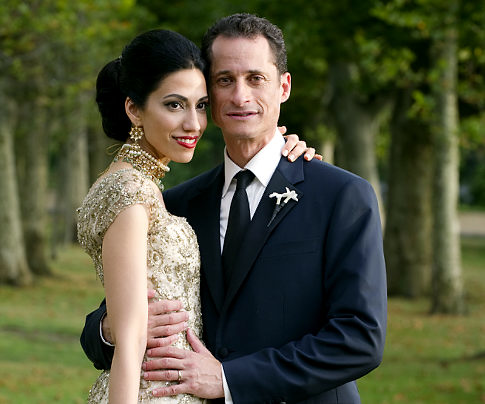 LIBERTA’ MATRIMONIALE DONNA MUSULMANA
11
SOLUZIONE: contrasto con atti internazionali – art. 24 Patto sui diritti civili e politici: in Italia esonero dal presentare il nulla osta dello Stato di cittadinanza perché contrario all’ordine pubblico (Trib. Treviso 24.9.2008);
PROBLEMA: riconoscimento nello Stato d’origine…
IL MATRIMONIO ISLAMICO
Corte Cost., 16-30 gennaio 2003: le autorità tunisine rifiutano di  fornire il nulla osta ad una cittadina tunisina che si voleva sposare in Italia con un cittadino italiano, non musulmano, adducendo come motivo l’impedimento di tipo religioso. 
Se gli impedimenti addotti dall’autorità straniera risultano lesivi di un diritto fondamentale dell’individuo, allora il giudice potrà ricorrere all’eccezione dell’o.p. nei confronti della norma straniera materiale che, ponendo un impedimento inaccettabile, ostacola la produzione del nulla osta.
POLIGAMIA
Impossibile il riconoscimento del matrimonio poligamico entro l’ordinamento italiano in presenza di norme come l’art. 86 c.c.  che codifica in maniera bilaterale l’impedimento dell’assenza dello stato libero.


Anche in tale ambito rileva il principio del riconoscimento degli status e dei diritti ad essi conseguenti….
13
POLIGAMIA
Possibile il riconoscimento di diritti derivanti da tale matrimonio: diritti successori di mogli e figli (Cass. 1999, n. 1739).
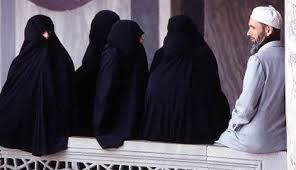 14
IL RIPUDIO
Atto unilaterale del marito idoneo a sciogliere il vincolo matrimoniale
Atto non sottoposto ad alcun limite formale, se non la ripetizione
Motivi legittimanti il ripudio arbitrari e non sottoposti al vaglio di nessuna autorità
Non è necessaria la presenza della moglie all’atto del ripudio
IL RIPUDIO
Violazione  dell’art. 3 Cost.
Violazione della dignità umana di cui CEDU etc.
Violazione del diritto di difesa e del contradditorio 
 Problema del matrimonio claudicante e della differenza di status personali
IL RIPUDIO
App. Torino, 9 marzo 2006: ripudio intervenuto tra due cittadini italiani, sposati in Marocco. 
Il ripudio è contrario all’o.p. perché scioglie il vincolo matrimoniale senza l’intervento dell’autorità giudiziaria.
Negare il ripudio per contrarietà all’o.p. è astrattamente corretto perché garantisce la coerenza dell’ordinamento interno, ma può creare un  “matrimonio claudicante”.
RIPUDIO
18
Problema di assenza di tutela della parità uomo-donna quindi in genere non riconosciuto per unilateralismo della decisione (App. Torino,2006) asssenza di intervento di un giudice (App. Milano 1965), discriminazione nei confronti delle donne ((Trib. Milano 24.3.1994, Trib. Milano 11.3.1995).
RIPUDIO
19
RICONOSCIUTO: in un caso di TALAQ pronunciato in Egitto (App. Cagliari 2008) ….forse per scarsa connessione con l’Italia….
RIPUDIO - PROBLEMA
20
SITUAZIONI CLAUDICANTI;
DONNE CHE VOGLIONO RIACQUISTARE LA LIBERTA’ DAL MARITO MA SONO STATE RIPUDIATE: utilizzare il ripudio straniero come motivo di divorzio in Italia, art. 3, n. 2 lett. 3 l. sul divorzio….
MATRIMONI DI ALTRE RELIGIONI
21
I matrimoni celebrati secondo la legge di cittadinanza delle persone sono riconosciuti in Italia (art. 28 l. 218/95) : i matrimoni tra pakistani al telefono o tra pakistano e italiana sono validi ((Trib. Milano, 2.2.2007; Trib. Bologna 13.1.2014).
IL MATRIMONIO OMOSESSUALE
Si profila un conflitto di civilizzazione intracomunitario: perché alcuni Stati membri dell’UE lo prevedono, altri no.
UNIONI CIVILI/MATRIMONI OMOSESSUALI
23
VARI MODELLI:
Matrimonio omosessuale:Olanda, Francia, Danimarca, Spagna, Svezia, Norvegia, Islanda, Belgio; Portogallo, Gran Bretagna, Germania / Argentina, Uruguay, Messico, Brasile, Nuova Zelanda, Sud Africa
Contratti di convivenza (Francia : Pacs - art. 515 -1 c.c.; Belgio: Décl. de cohabitation (art. 1475 c.c.);
Domestic Partnership: Regioni autonome spagnole; Portogallo; Andorra; Ungheria; Croazia, Slovenia,Rep. Ceca, alcune prov. Australiane, Brasile, Paraguay, Uruguay; USA: Vermont, Connecticut; New Jersey, Maine, Hawaii,; California
Registered Partnership: Paesi Bassi; Germania; Regno Unito; Svizzera; Quebec; Argentina
IL MATRIMONIO OMOSESSUALE
Si profila un conflitto di civilizzazione intracomunitario: perché alcuni Stati membri dell’UE lo prevedono, altri no.
 Il codice civ. italiano non lo considera  e non lo vieta. 
Il codice civile non indica la differenza di sesso tra gli sposi come requisito per contrarre matrimonio.
Problemi di diritto internazionale privato
25
Cittadini italiani che concludono all’estero un matrimonio omosessuale
2 - Attuazione
 in Italia 
dei diritti che ne derivano? Forse
1 - Riconoscimento
 in Italia? NO
Trib. Latina 10.6.2005
App. Roma 13.7.2006
Cass. 2007
App. Firenze 27.6.2008
Circolare 2/2001 del Min.Interno
Influenza della giurisprudenza della Corte edu
26
Applicazione art. 8- Caso Oliari e a. c. Italia (21 luglio 2015 ric. n. 18766/11 e 36030/11): Italia condannata per la mancata previsione da parte del legislatore di un istituto giuridico diverso dal matrimonio che riconosca una relazione tra persone dello stesso sesso perché la mancanza di riconoscimento di queste unioni comporta una violazione dell’art. 8 Cedu.
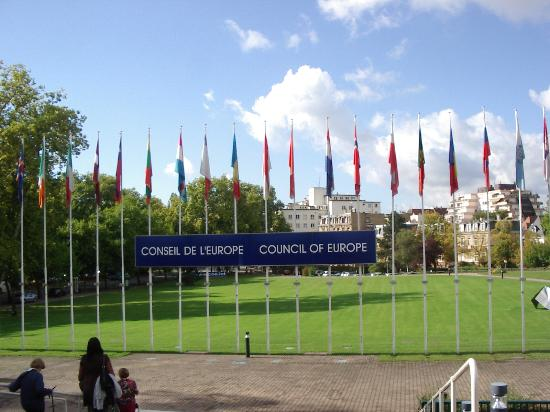 Influenza della giurisprudenza della Corteedu
27
la Corte europea dei diritti dell’uomo riconosce il diritto fondamentale alle relazioni interpersonali…quindi….l’ordinamento italiano deve adeguarsi……..
RIFORMA: LEGGE SULLE UNIONI CIVILI L. n. 76/2016
28
….Legge 20 maggio 2016 n. 76…introduce e regola unioni civili (per coppie dello stesso sesso) e accordi di convivenza per coppie di sesso diverso ….e
delega il Governo all’adozione di disposizioni di modifica e riordino delle norme di diritto internazionale privato in materia di unioni civili tra persone dello stesso sesso….
Problemi di diritto internazionale privato
29
Cittadini italiani che concludono all’estero un matrimonio omosessuale
2 – CODIFICAZIONE IN L. 76/2016 = matrimonio omosessuale riconosciuto come unione civile
1 – GIURISPRUDENZA CONTRARIA al riconoscimento x motivi di ordine pubblico
SOLUZIONE GIURISPRUDENZIALE
App. Roma, decr. 13 luglio 2006: il riconoscimento della famiglia naturale  ai sensi dell’art. 29 Cost. non costituisce un ostacolo alla ricezione di nuove figure alle quali la società dà valore di famiglia.
C. Cass., 21213/07:  sulla scorta della Circolare ministeriale n. 55, 18.10.2007, afferma che il nostro ordinamento non ammette il matrimonio omosessuale e la richiesta di trascrizione di un simile atto compiuto all’estero dev’essere rifiutata per contrarietà all’ordine pubblico.
SOLUZIONE CODIFICATA
31
SI verifica la trasformazione in unioni civili dei matrimoni contratti da persone dello stesso sesso all’estero
Matrimonio stesso sesso = unione civile
Si tratta di una soluzione già seguita nell’ordinamento italiano per quanto riguarda il riconoscimento dei provvedimenti stranieri di adozione:
Adozione dopo arrivo del minore = riconosciuta come  affidamento preadottivo
L’ORDINE PUBBLICO ATTENUATO
L’ORDINE PUBBLICO ATTENUATO
E’ una graduazione del limite dell’o.p.: si riconoscono solo alcuni effetti di istituti potenzialmente contrari all’o.p., a seconda del grado di estraneità che la fattispecie presenta con l’ordinamento del foro (si ammettono conseguenze indirette).
RIPUDIO
Riconoscimento di un talaq egiziano pronunciato in Egitto per la flebile connessione con l’ordinamento italiano (App. Cagliari 2008).
34
SOLUZIONE CODIFICATA
In Belgio:
Art. 57 del Codice del 2004 RICONOSCE il ripudio in presenza di determinate condizioni: intervento di un giudice, assenza di nazionalità degli Stati che non riconoscono tale forma di dissoluzione del matrimonio; assenza di residenza dei coniugi nello Stato che non riconosce questa dissoluzione del matrimonio; accettazione del divorzio da parte della moglie.
Prof. Sara Tonolo - Dipartimento di Scienze Politiche e Sociali
35
UNIONI CIVILI REGISTRATE ALL’ESTERO
Tribunale di Firenze, 7 luglio 2005:  coppia omosessuale, composta da un cittadino italiano e uno neozelandese, convive stabilmente in Nuova Zelanda e qui ottiene il riconoscimento di partner de facto. L’italiano si trasferisce in Italia , l’altro ha diritto al permesso di soggiorno per motivi familiari? 
SI’. Il giudice italiano riconosce  l’efficacia del provvedimento neozelandese, afferma che sia pacifico che nell’ordinamento italiano la coppia di fatto abbia rilevanza sociale e sostegno costituzionale ex art. 2 Cost. ed una sua disciplina materiale nel c.c. 
Si riconosce l’unione limitatamente al ricongiungimento